Отчёт о выполненных работах по благоустройству и текущему ремонту за периодс 26 августа по 31 августа 2023 года.
Текущий ремонтЗамена розлива ХВС, ГВС в подвале по пр. Космонавтов д.28
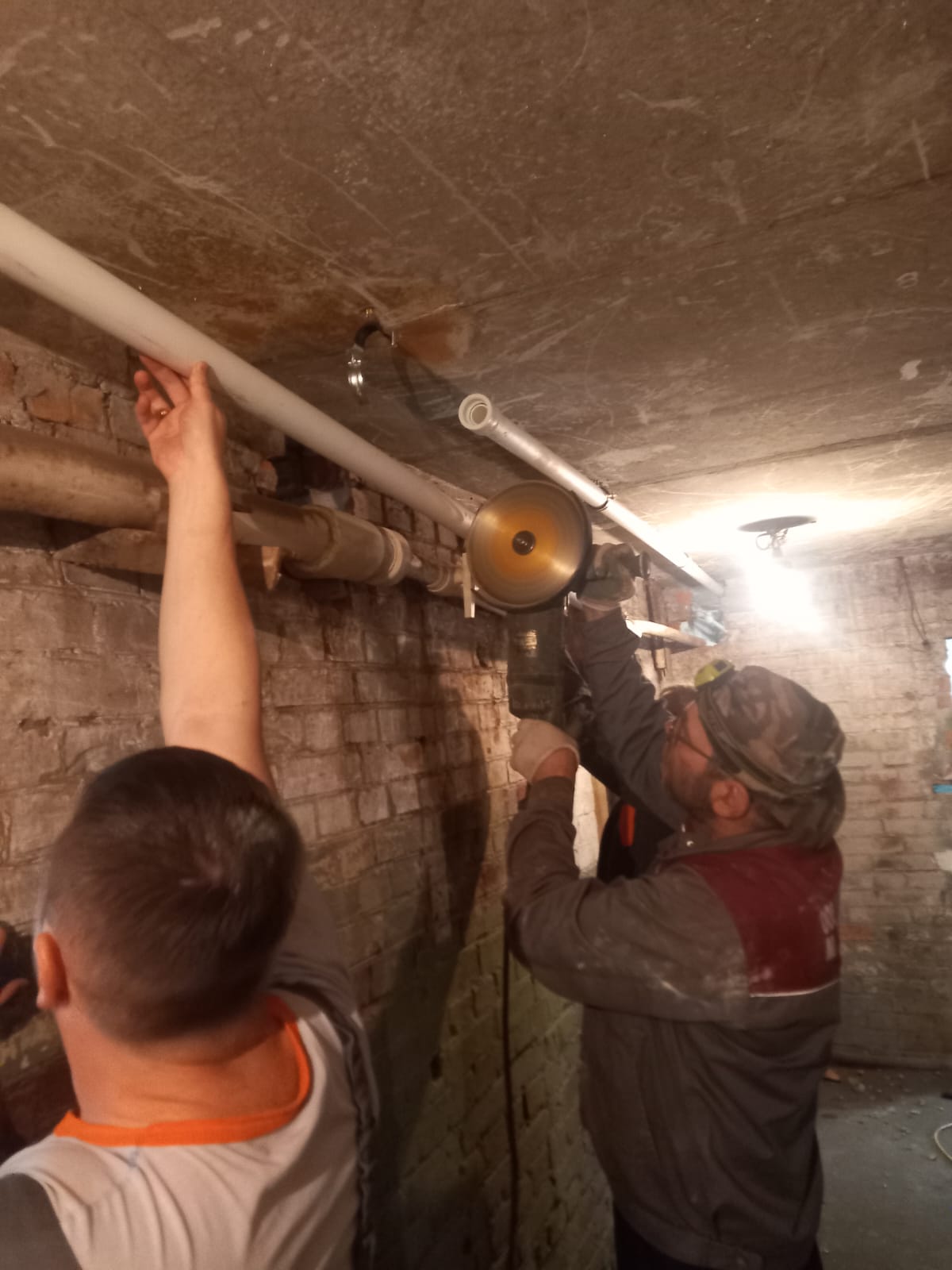 Текущий ремонтВосстановление водосточной трубы по Московскому пр. д. 86
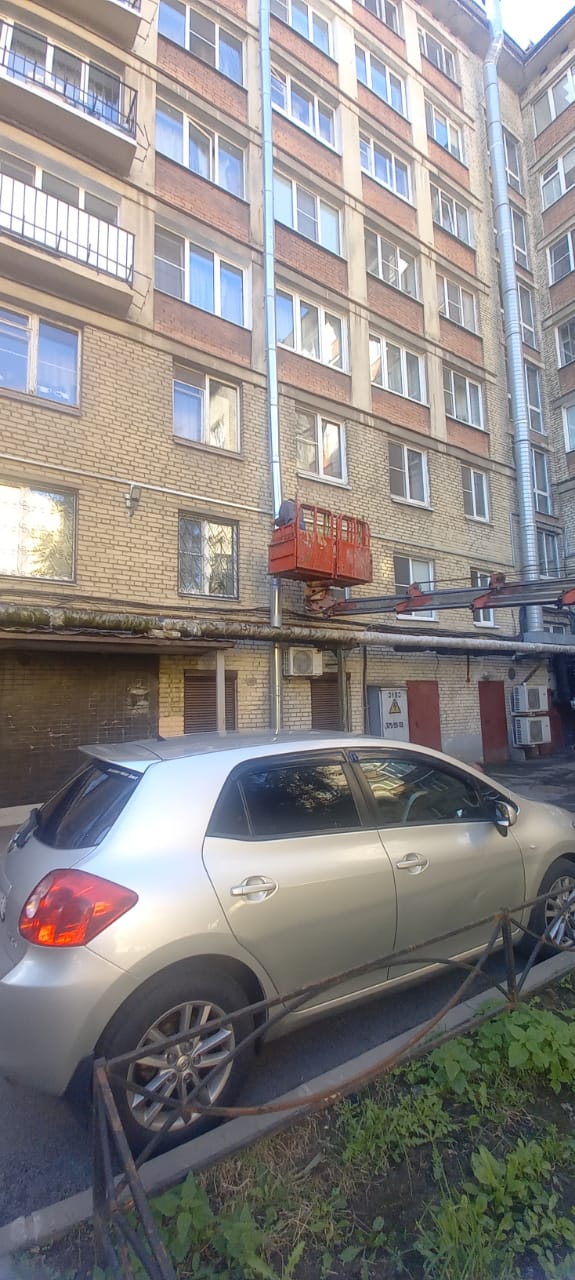 Текущий ремонтВосстановлению фасада дома по ул.Заозерная д.4
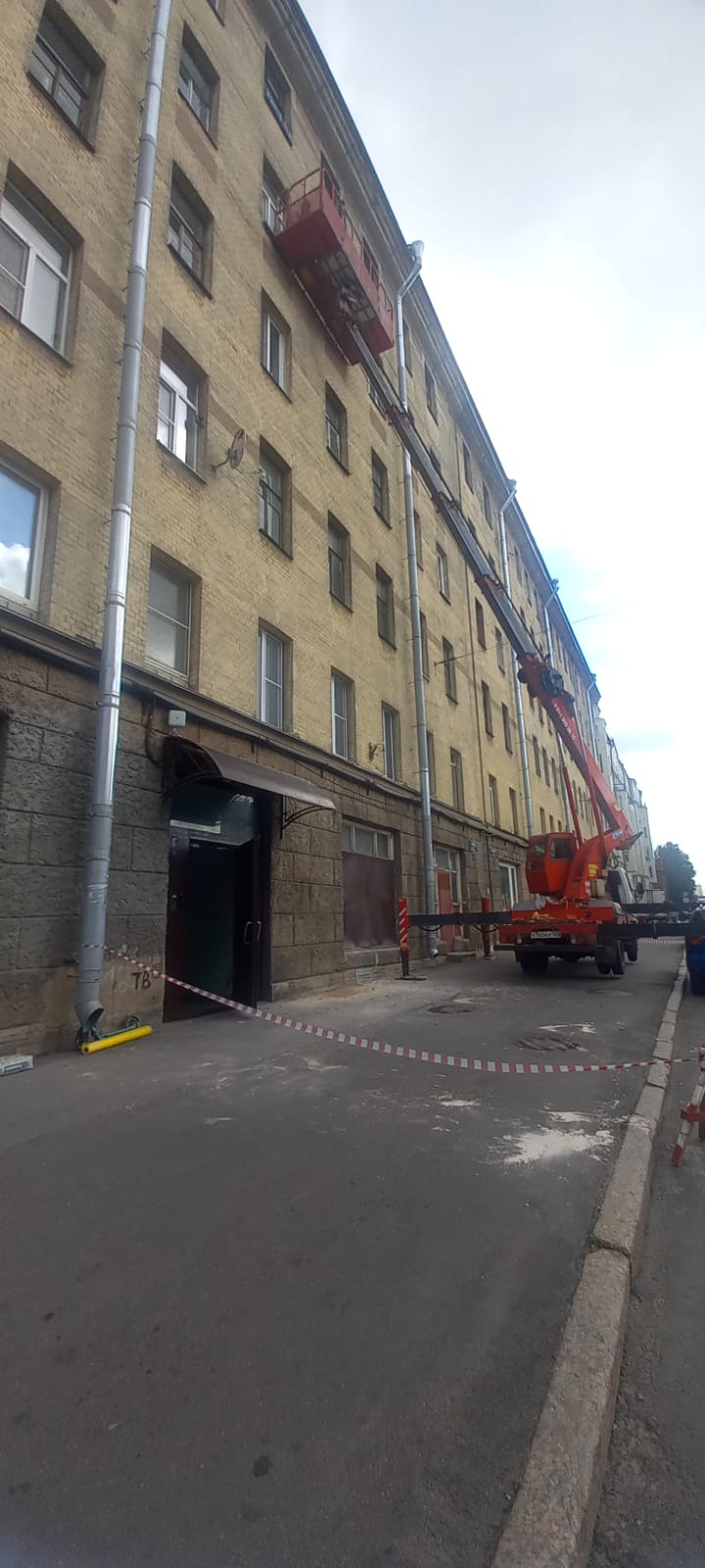 Текущий ремонтРемонт козырька по пр.Космонавтов д.28, к.2
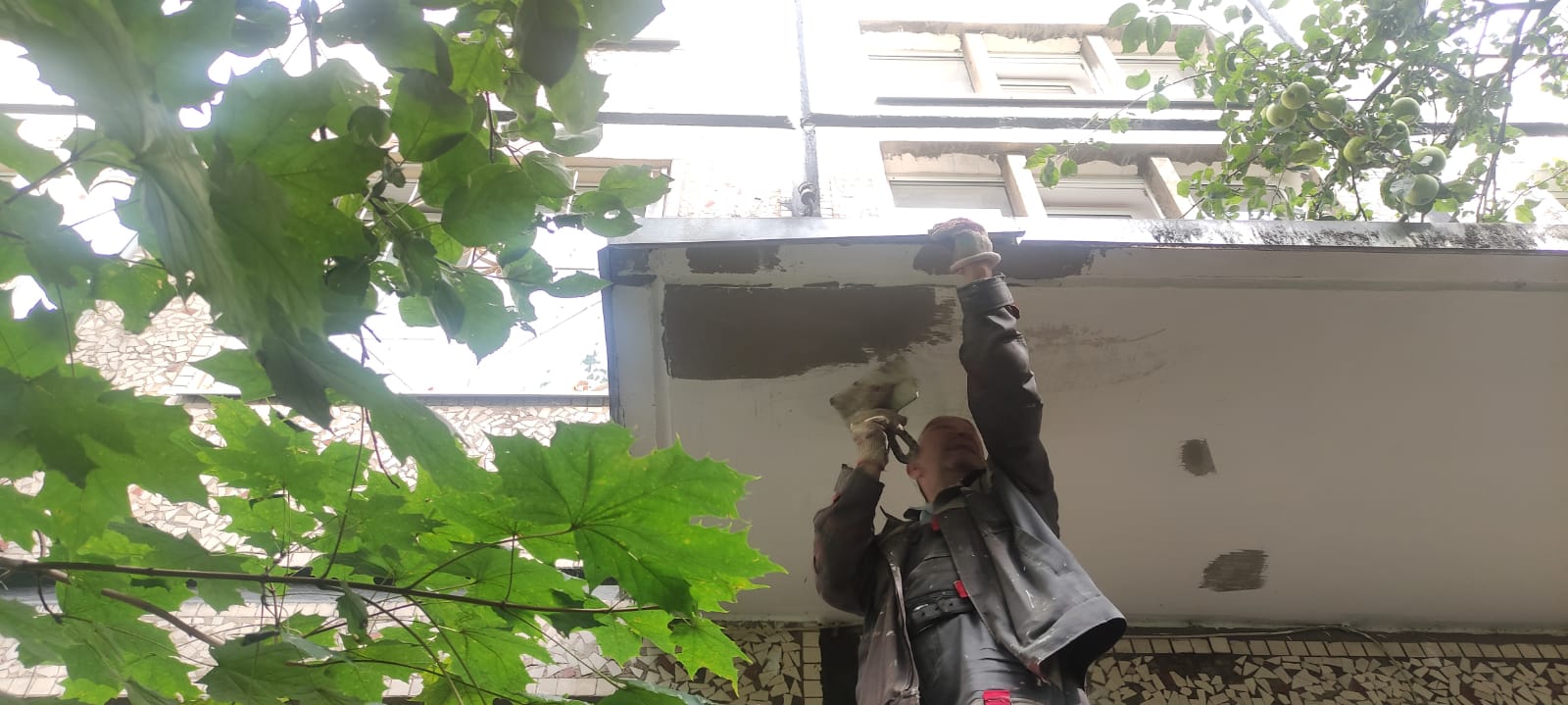 Текущий ремонтГагарина д 22 кор2-4 п установка оконных блоков
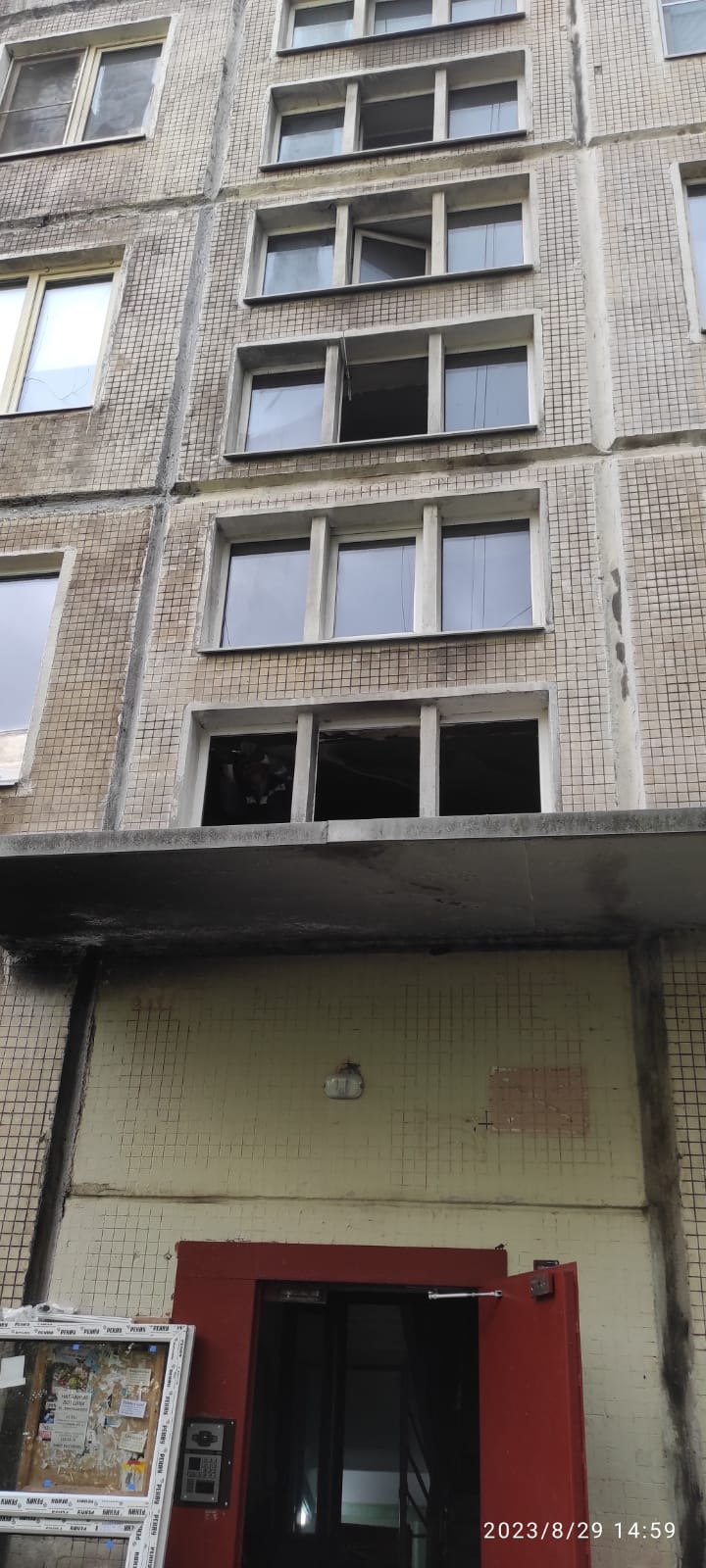 Текущий ремонтРемонт окна, шпаклёвка и окраска по ул.Орджоникидзе д. 7 (парадная №1)
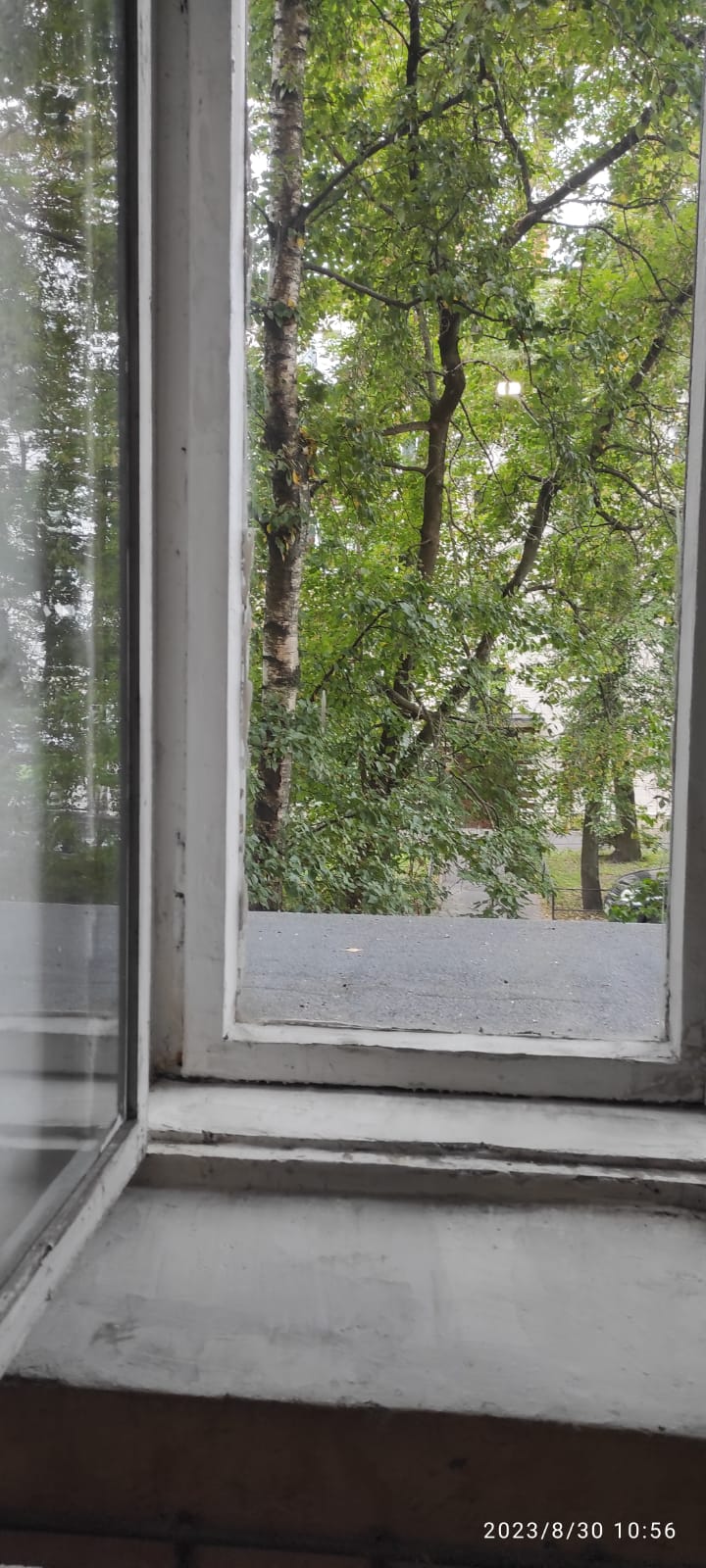 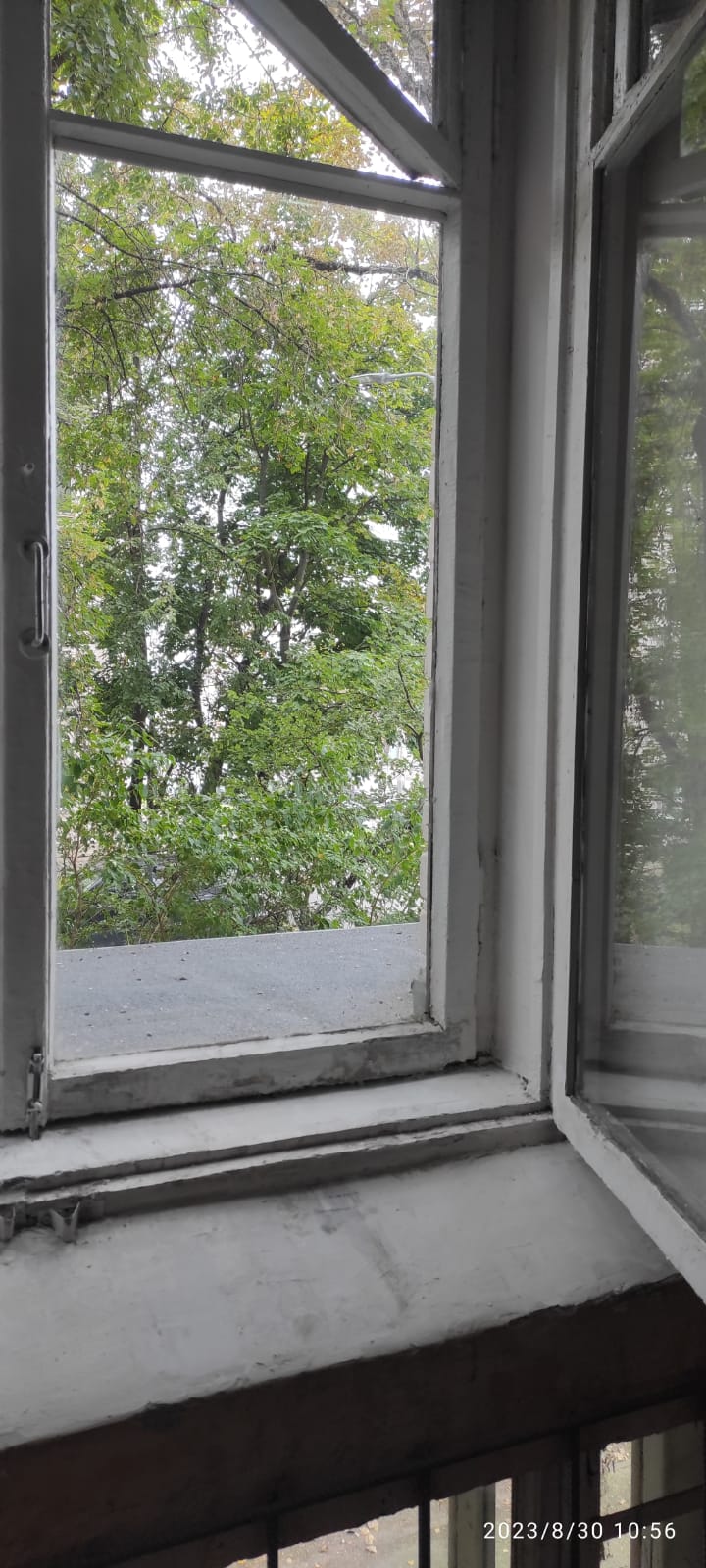 Текущий ремонтРемонт входной двери по ул.Орджоникидзе д.7 (парадная №1)
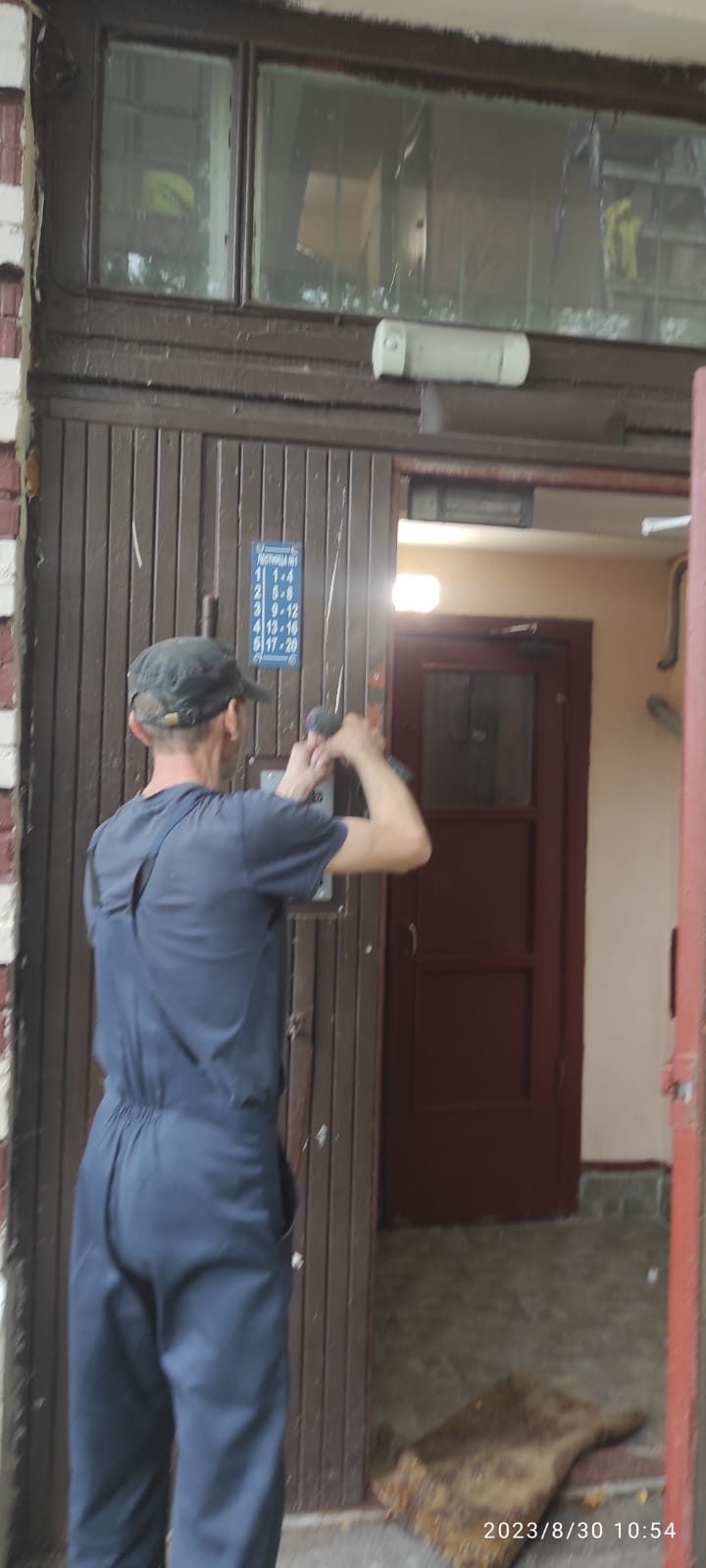 Текущий ремонтЗакрашивание граффити по ул.Смоленская д.23а,
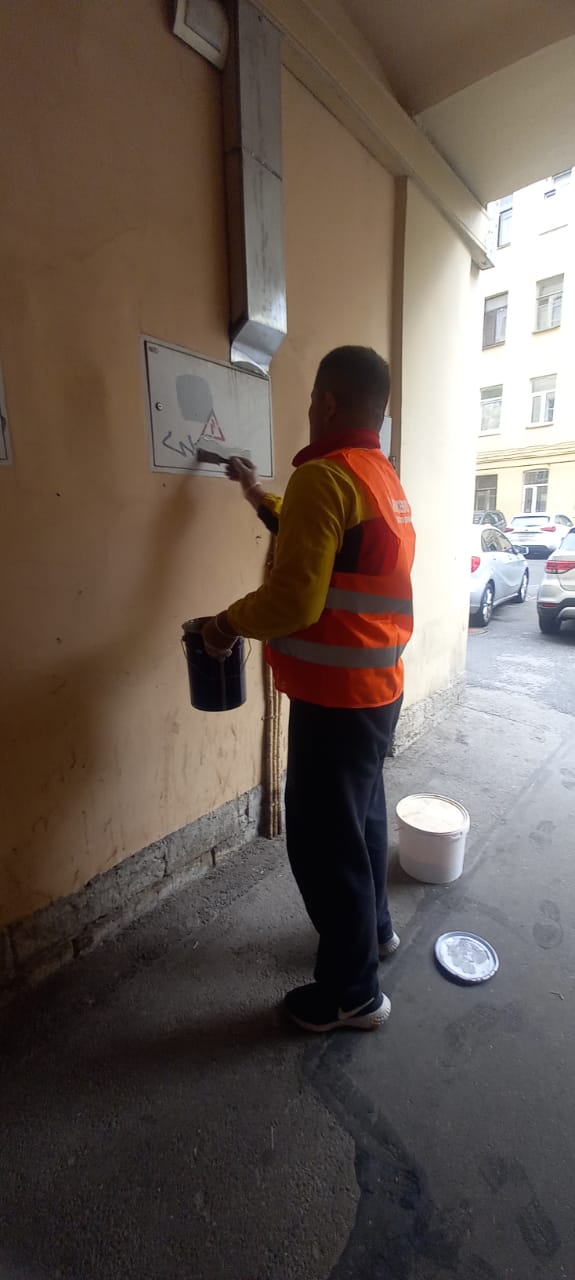 Текущий ремонтЗакрашивание граффити по ул. Смоленская д.3/5
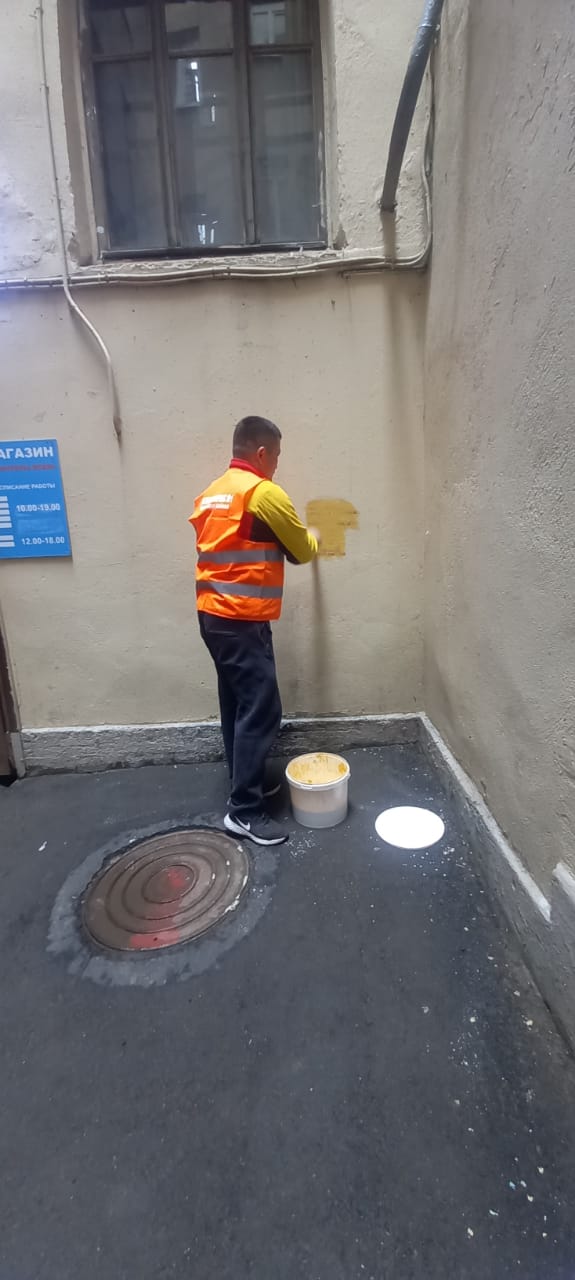 Текущий ремонтЗакрашивание граффити по Московскому пр. д.220
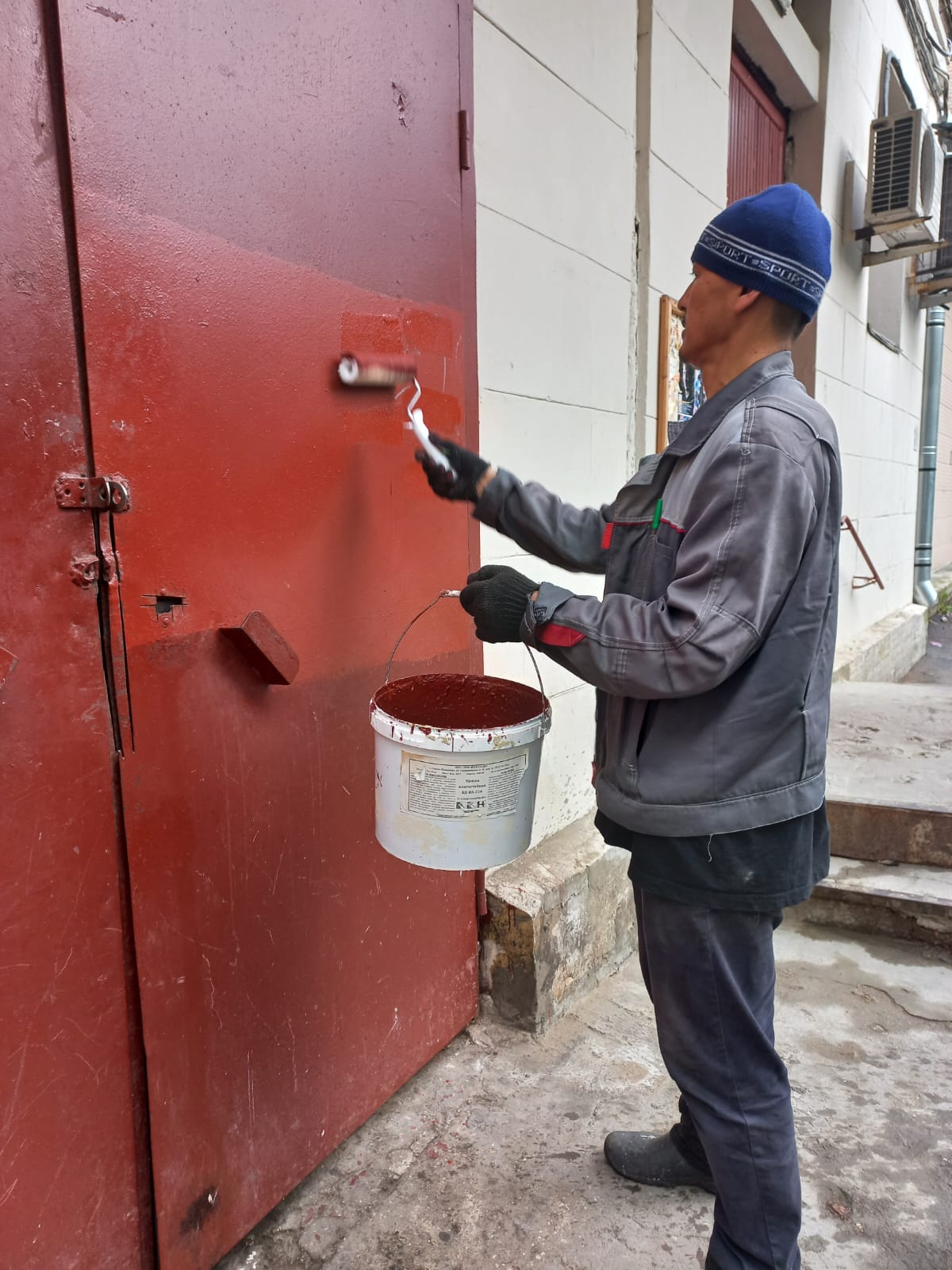 Текущий ремонтГидроизоляция балкона по ул.Ленсовета д. 67, к.1
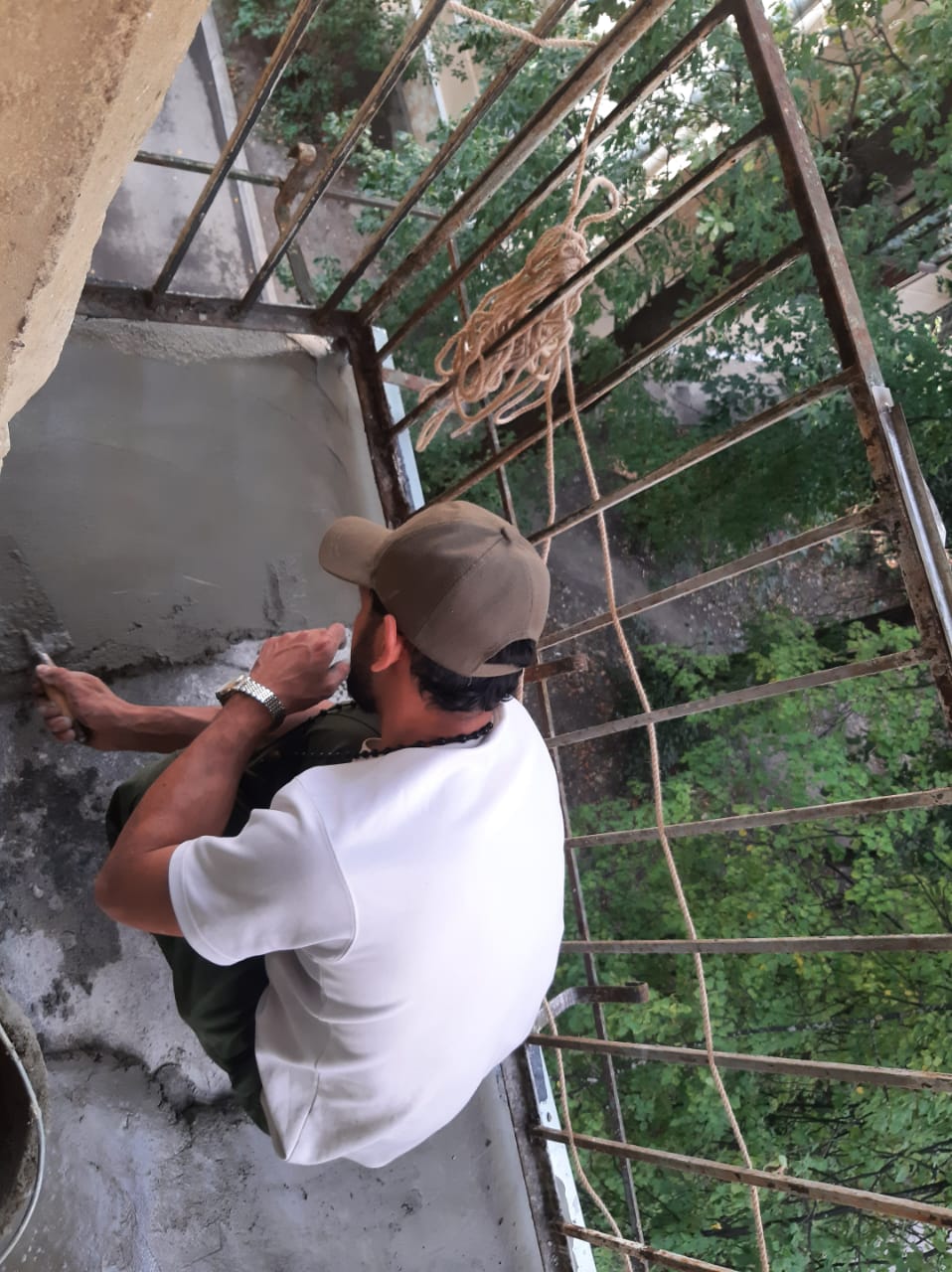 Содержание общего имуществаВлажная уборка парадных
Содержание общего имуществаВлажная уборка парадных
Содержание общего имуществаВлажная уборка парадных
Содержание общего имуществаВлажная уборка парадных
Содержание общего имуществаВлажная уборка парадных
Содержание общего имуществаВлажная уборка парадных
Содержание общего имуществаВлажная уборка парадных
Уборка придомовой территории
Уборка придомовой территории
Покос травы
Покос травы